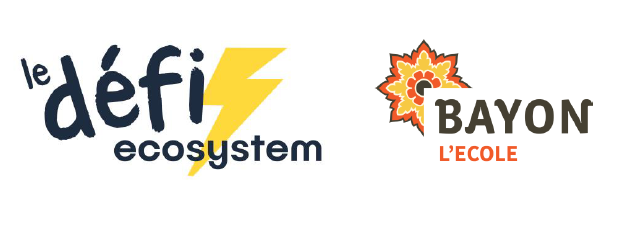 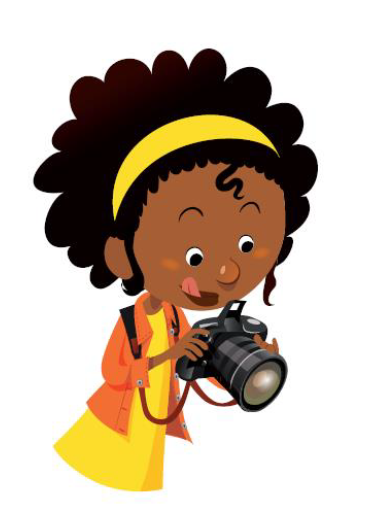 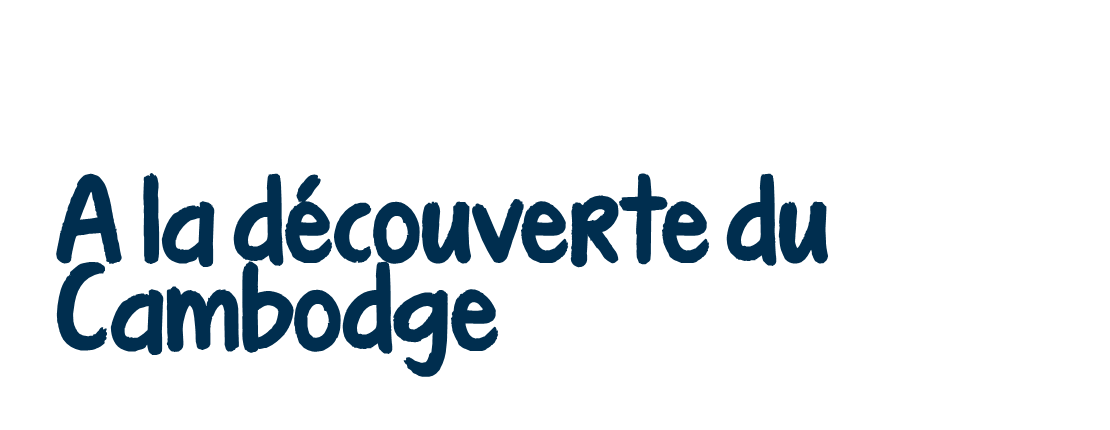 ?

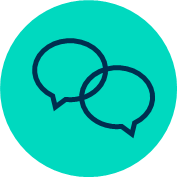 Ce quiz vous permettra de faire découvrir à vos élèves le Cambodge, sa culture, sa gastronomie, et même d’apprendre quelques mots en Khmer !
Dans ce document, vous trouverez :
?

Les questions, identifiées par ce picto jaune
Les réponses, sur les pages suivantes
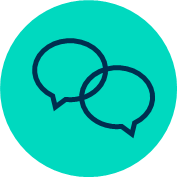 Une page, en fin de document avec quelques mots à apprendre en Khmer et en anglais. 
Les mots en Khmer peuvent être écoutés en cliquant sur les mots (un grand merci au professeur de l’Ecole du Bayon qui s’est prêté au jeu).
Slides de contenu :
4 dominantes de couleurs ont été créées dans le masque pour les slides de contenu (turquoise, jaune, bleu, vert et orange). Pour modifier la dominante de couleur : 
Dans l’onglet « accueil », cliquer sur « Disposition »
Modifier la disposition selon la couleur souhaitée
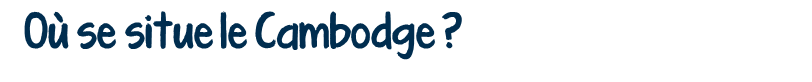 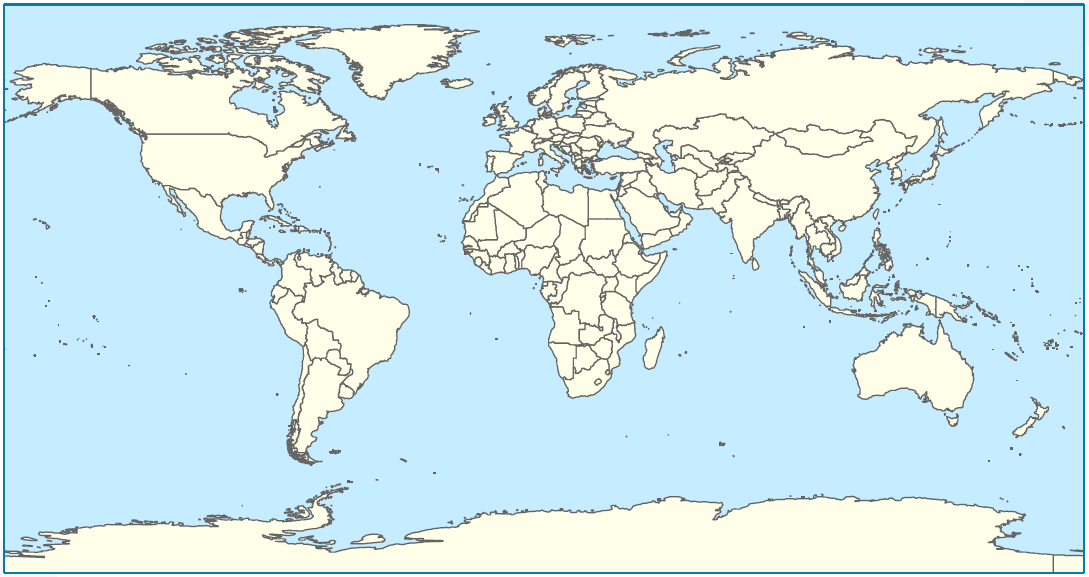 Pour changer le pied de page : 
Cliquer sur « Insertion »
Cliquer sur « en-tête et pied de page »
Sélectionner « Date et Heure », puis « Mise à jour automatique » et le format « XX.XX.XX »
Sélectionner « Numérode diapositive »
Écrire le texte souhaitédans la case « Pied de page »
Cliquez sur « Appliquer partout »
Zones de texte :
Pour passer d’un niveaude puces à un autre :
Sélectionner la ligne souhaitée et utiliserla tabulation vers l’avantou vers l’arrière
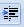 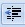 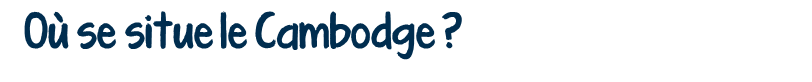 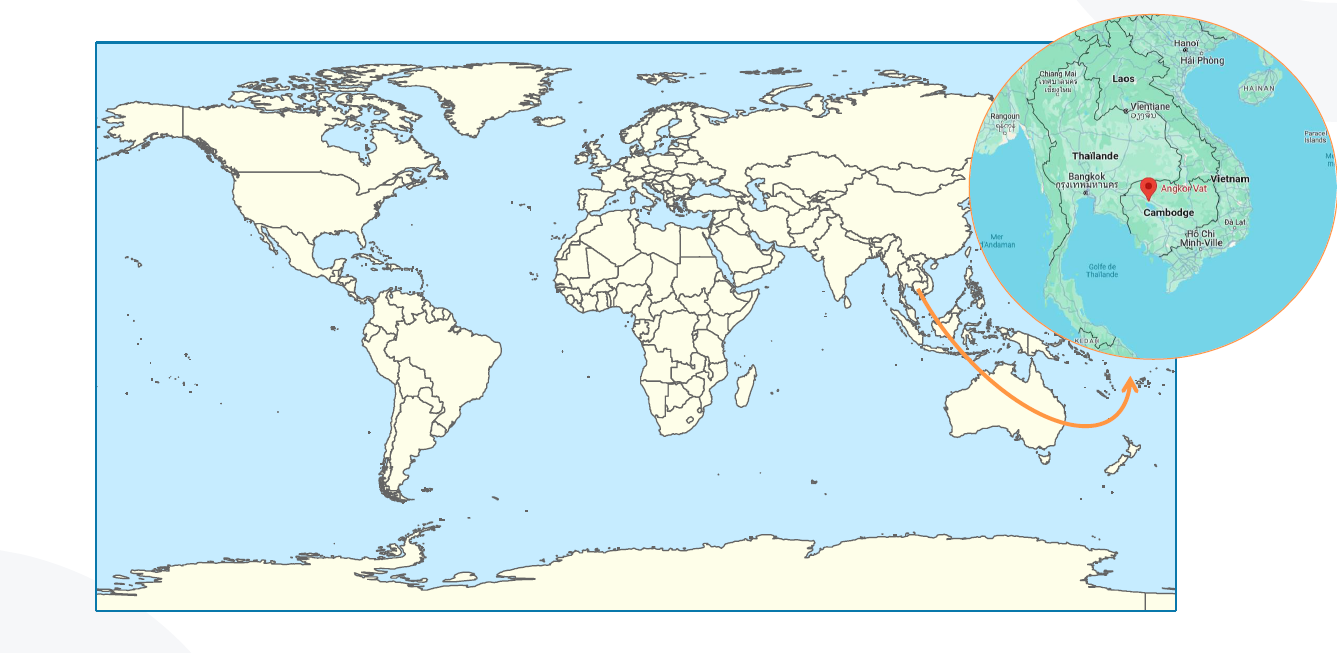 Slides de contenu :
4 dominantes de couleurs ont été créées dans le masque pour les slides de contenu (turquoise, jaune, bleu, vert et orange). Pour modifier la dominante de couleur : 
Dans l’onglet « accueil », cliquer sur « Disposition »
Modifier la disposition selon la couleur souhaitée
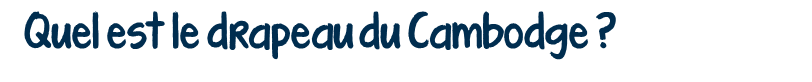 Pour changer le pied de page : 
Cliquer sur « Insertion »
Cliquer sur « en-tête et pied de page »
Sélectionner « Date et Heure », puis « Mise à jour automatique » et le format « XX.XX.XX »
Sélectionner « Numérode diapositive »
Écrire le texte souhaitédans la case « Pied de page »
Cliquez sur « Appliquer partout »
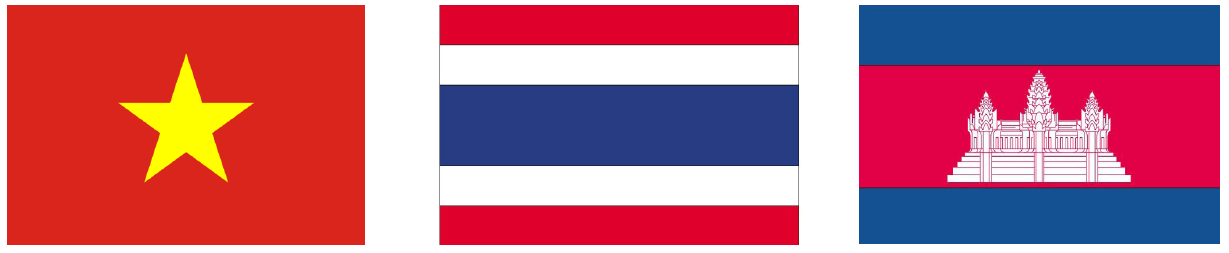 Zones de texte :
Pour passer d’un niveaude puces à un autre :
Sélectionner la ligne souhaitée et utiliserla tabulation vers l’avantou vers l’arrière
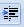 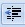 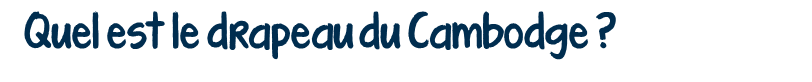 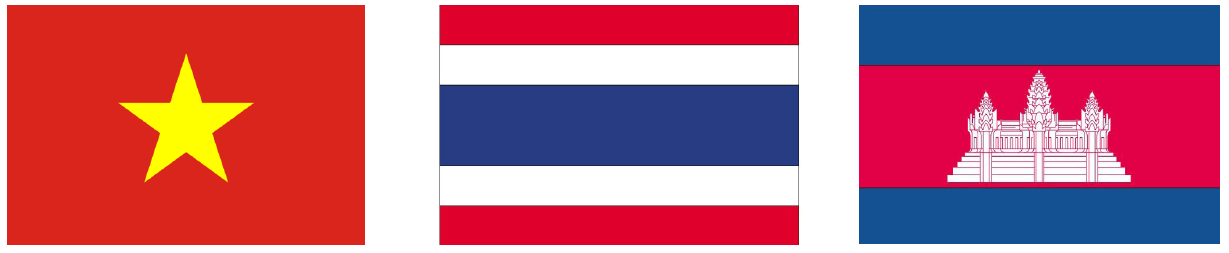 Vietnam
Cambodge
Thaïlande
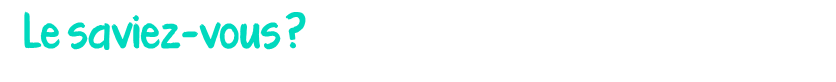 Le drapeau du Cambodge est le seul drapeau au monde à avoir un bâtiment
Slides de contenu :
4 dominantes de couleurs ont été créées dans le masque pour les slides de contenu (turquoise, jaune, bleu, vert et orange). Pour modifier la dominante de couleur : 
Dans l’onglet « accueil », cliquer sur « Disposition »
Modifier la disposition selon la couleur souhaitée
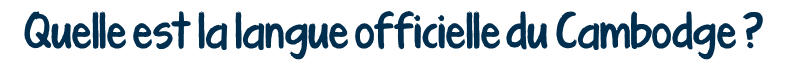 Pour changer le pied de page : 
Cliquer sur « Insertion »
Cliquer sur « en-tête et pied de page »
Sélectionner « Date et Heure », puis « Mise à jour automatique » et le format « XX.XX.XX »
Sélectionner « Numérode diapositive »
Écrire le texte souhaitédans la case « Pied de page »
Cliquez sur « Appliquer partout »
L’anglais
Le Khmer
Le Cambodgien
Zones de texte :
Pour passer d’un niveaude puces à un autre :
Sélectionner la ligne souhaitée et utiliserla tabulation vers l’avantou vers l’arrière
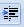 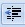 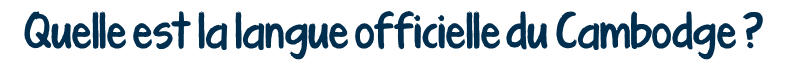 L’anglais
Le Khmer
Le Cambodgien
Pour apprendre quelques mots en Khmer, cliquez ici
Slides de contenu :
4 dominantes de couleurs ont été créées dans le masque pour les slides de contenu (turquoise, jaune, bleu, vert et orange). Pour modifier la dominante de couleur : 
Dans l’onglet « accueil », cliquer sur « Disposition »
Modifier la disposition selon la couleur souhaitée
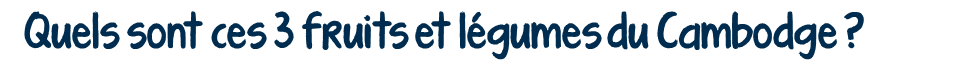 Pour changer le pied de page : 
Cliquer sur « Insertion »
Cliquer sur « en-tête et pied de page »
Sélectionner « Date et Heure », puis « Mise à jour automatique » et le format « XX.XX.XX »
Sélectionner « Numérode diapositive »
Écrire le texte souhaitédans la case « Pied de page »
Cliquez sur « Appliquer partout »
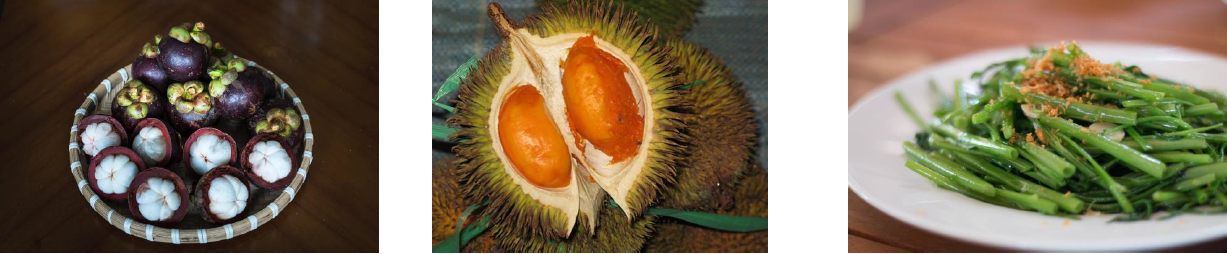 Zones de texte :
Pour passer d’un niveaude puces à un autre :
Sélectionner la ligne souhaitée et utiliserla tabulation vers l’avantou vers l’arrière
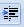 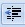 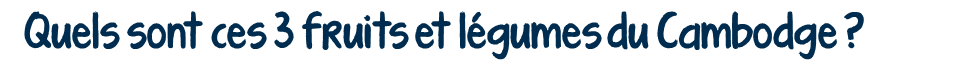 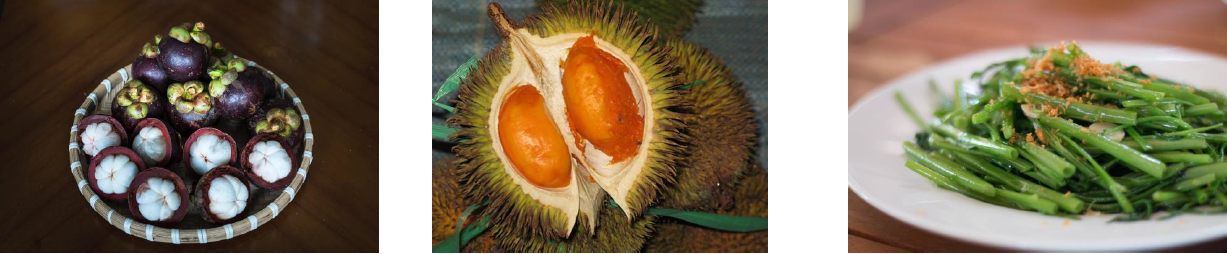 Le mangoustan
Les liserons d’eau
Le durian
Slides de contenu :
4 dominantes de couleurs ont été créées dans le masque pour les slides de contenu (turquoise, jaune, bleu, vert et orange). Pour modifier la dominante de couleur : 
Dans l’onglet « accueil », cliquer sur « Disposition »
Modifier la disposition selon la couleur souhaitée
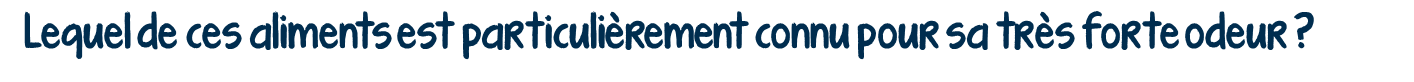 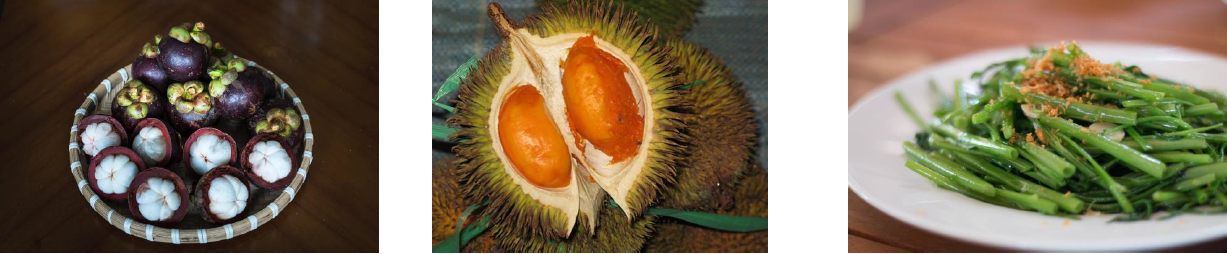 Pour changer le pied de page : 
Cliquer sur « Insertion »
Cliquer sur « en-tête et pied de page »
Sélectionner « Date et Heure », puis « Mise à jour automatique » et le format « XX.XX.XX »
Sélectionner « Numérode diapositive »
Écrire le texte souhaitédans la case « Pied de page »
Cliquez sur « Appliquer partout »
Le mangoustan
Les liserons d’eau
Le durian
Zones de texte :
Pour passer d’un niveaude puces à un autre :
Sélectionner la ligne souhaitée et utiliserla tabulation vers l’avantou vers l’arrière
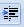 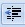 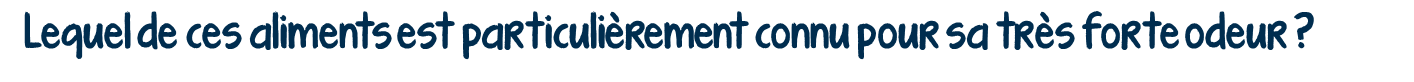 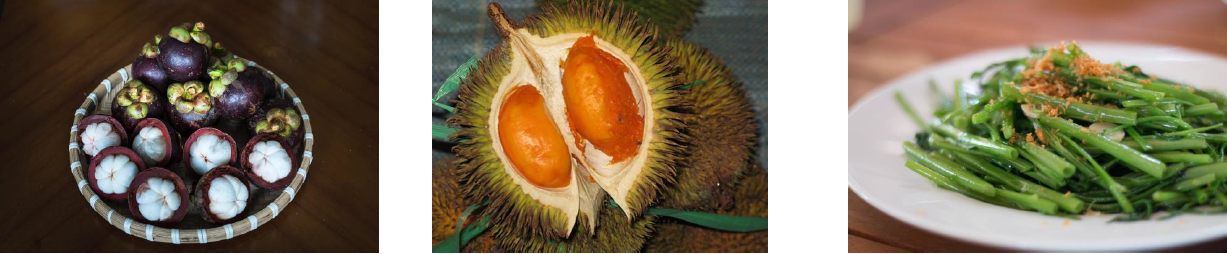 Le mangoustan
Les liserons d’eau
Le durian
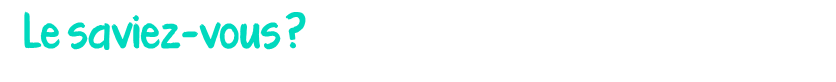 Son odeur est si nauséabonde qu’il est interdit dans de nombreux lieux publics, transports en communs et hôtels.
Slides de contenu :
4 dominantes de couleurs ont été créées dans le masque pour les slides de contenu (turquoise, jaune, bleu, vert et orange). Pour modifier la dominante de couleur : 
Dans l’onglet « accueil », cliquer sur « Disposition »
Modifier la disposition selon la couleur souhaitée
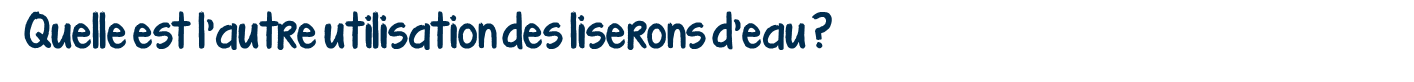 Les liserons d’eau
Pour changer le pied de page : 
Cliquer sur « Insertion »
Cliquer sur « en-tête et pied de page »
Sélectionner « Date et Heure », puis « Mise à jour automatique » et le format « XX.XX.XX »
Sélectionner « Numérode diapositive »
Écrire le texte souhaitédans la case « Pied de page »
Cliquez sur « Appliquer partout »
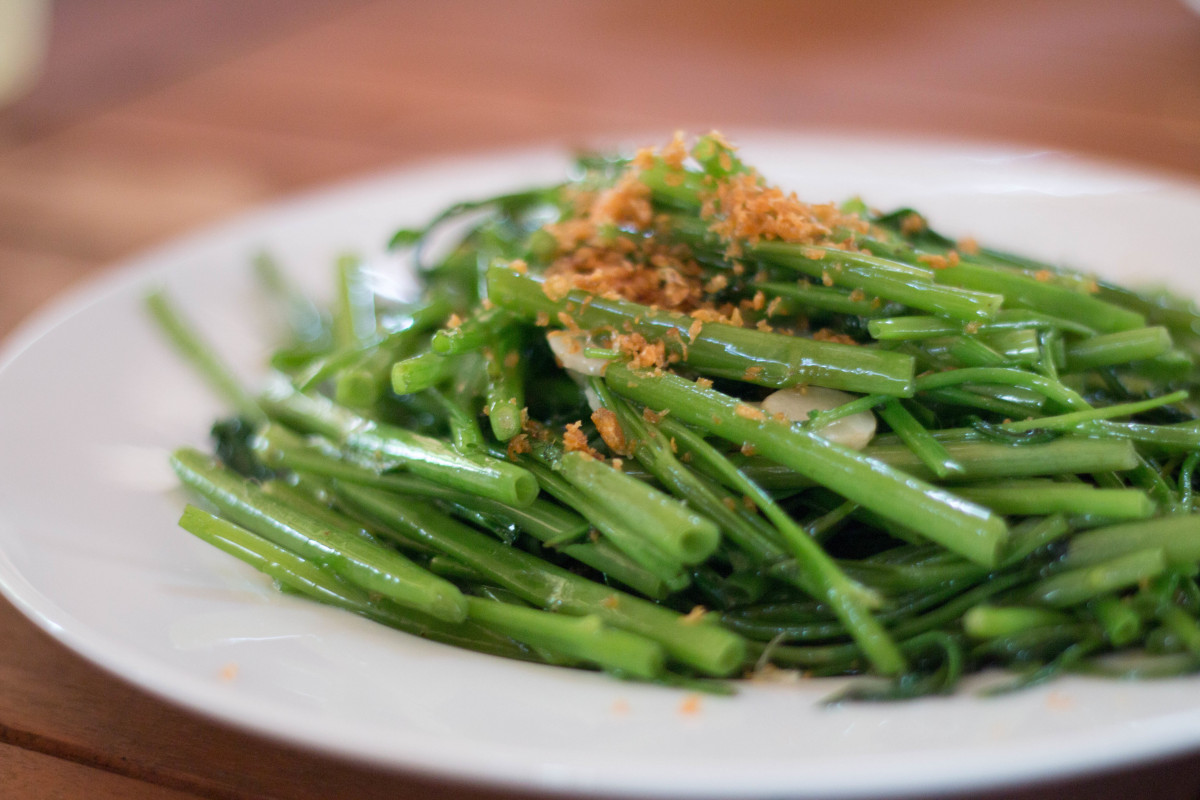 Zones de texte :
Pour passer d’un niveaude puces à un autre :
Sélectionner la ligne souhaitée et utiliserla tabulation vers l’avantou vers l’arrière
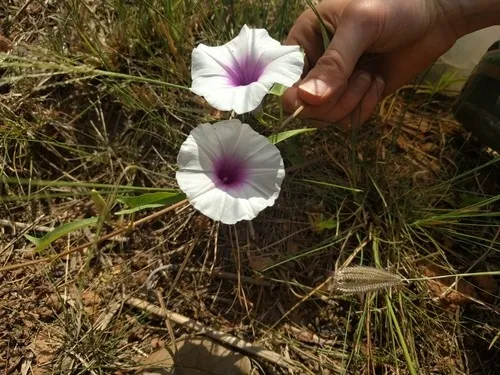 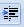 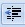 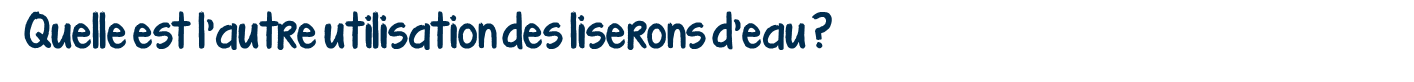 Les liserons d’eau
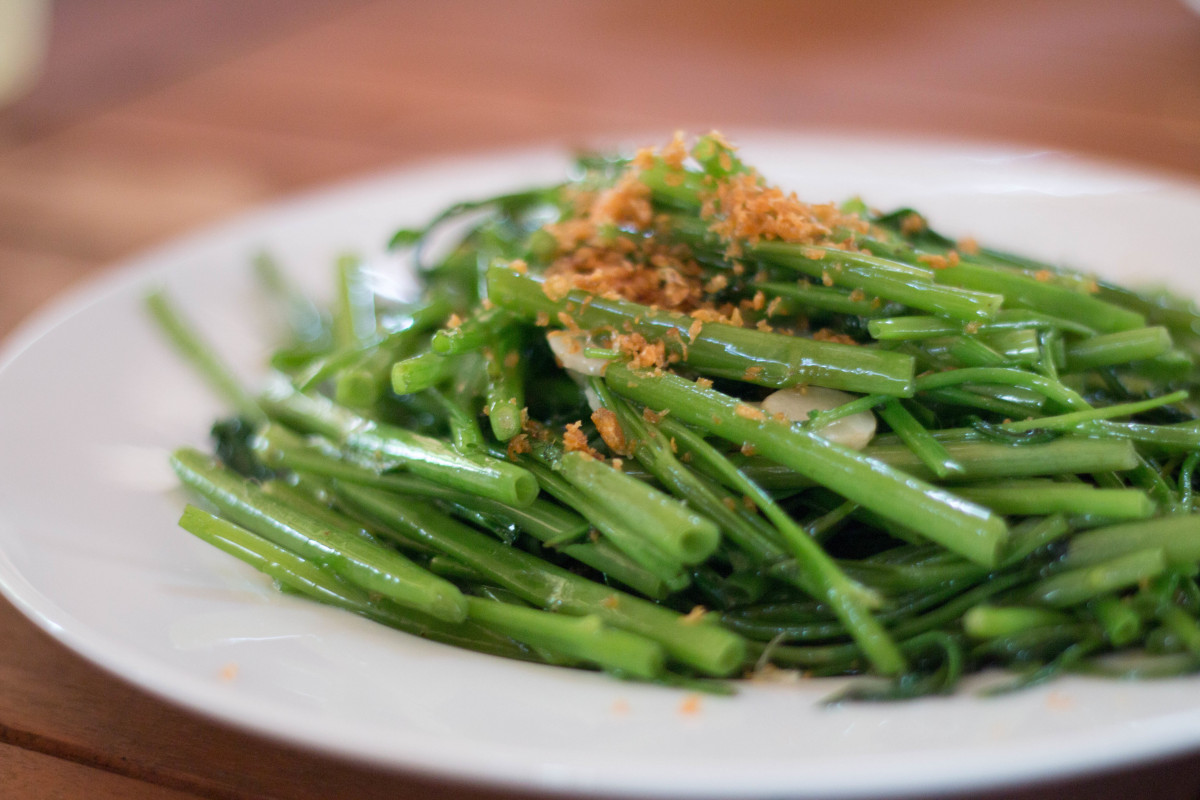 Les tiges de liseron d’eau sont très rigides, et sont également utilisées comme pailles pour limiter le plastique.
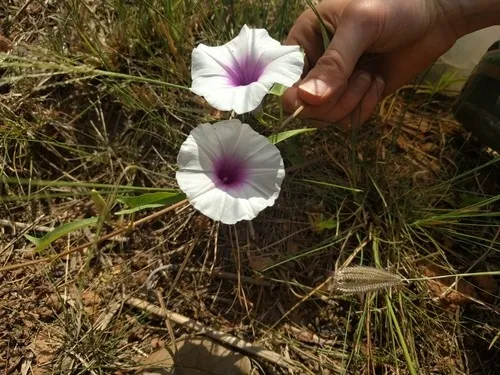 Slides de contenu :
4 dominantes de couleurs ont été créées dans le masque pour les slides de contenu (turquoise, jaune, bleu, vert et orange). Pour modifier la dominante de couleur : 
Dans l’onglet « accueil », cliquer sur « Disposition »
Modifier la disposition selon la couleur souhaitée
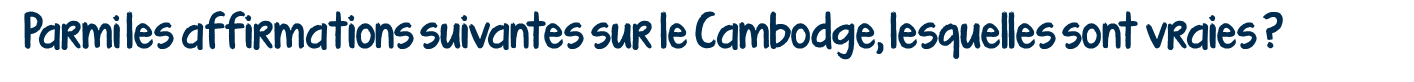 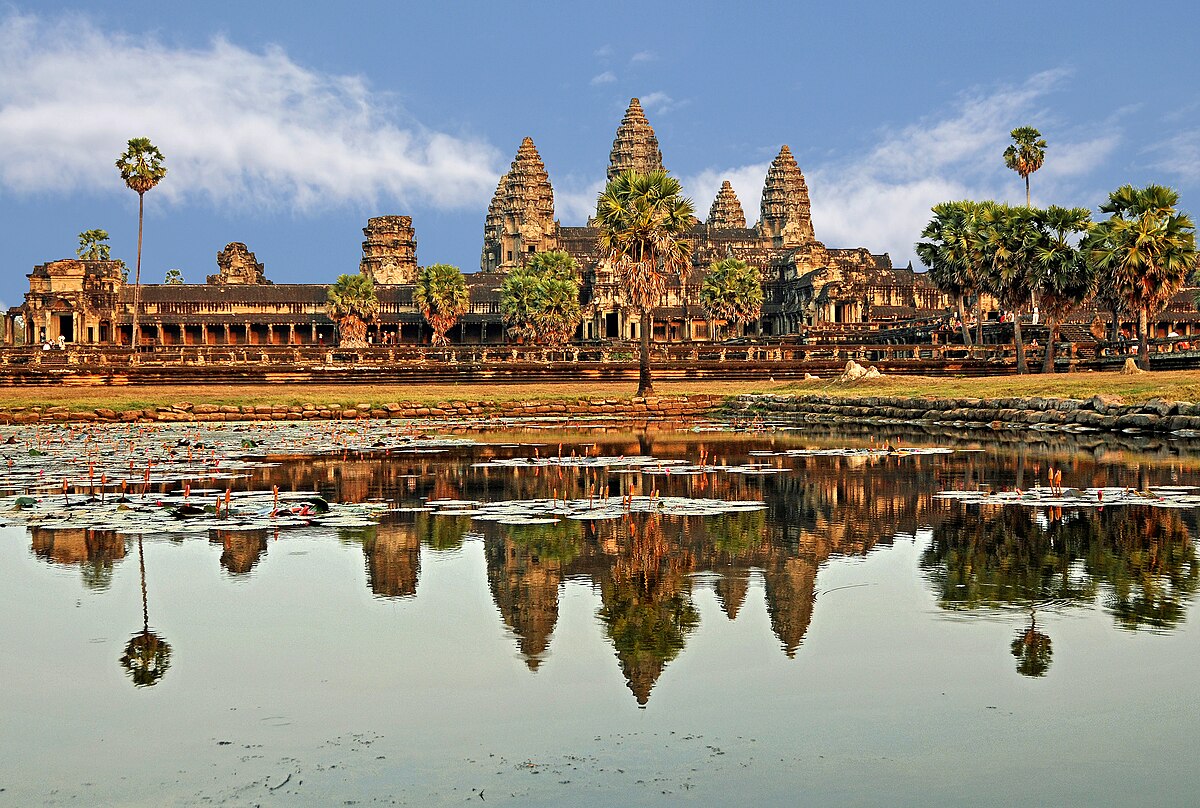 Le Cambodge est l’un des rares pays dans lequel on ne trouve pas de Mc Donald’s
Le temps de AnkorWat est la plus grande structure religieuse au monde
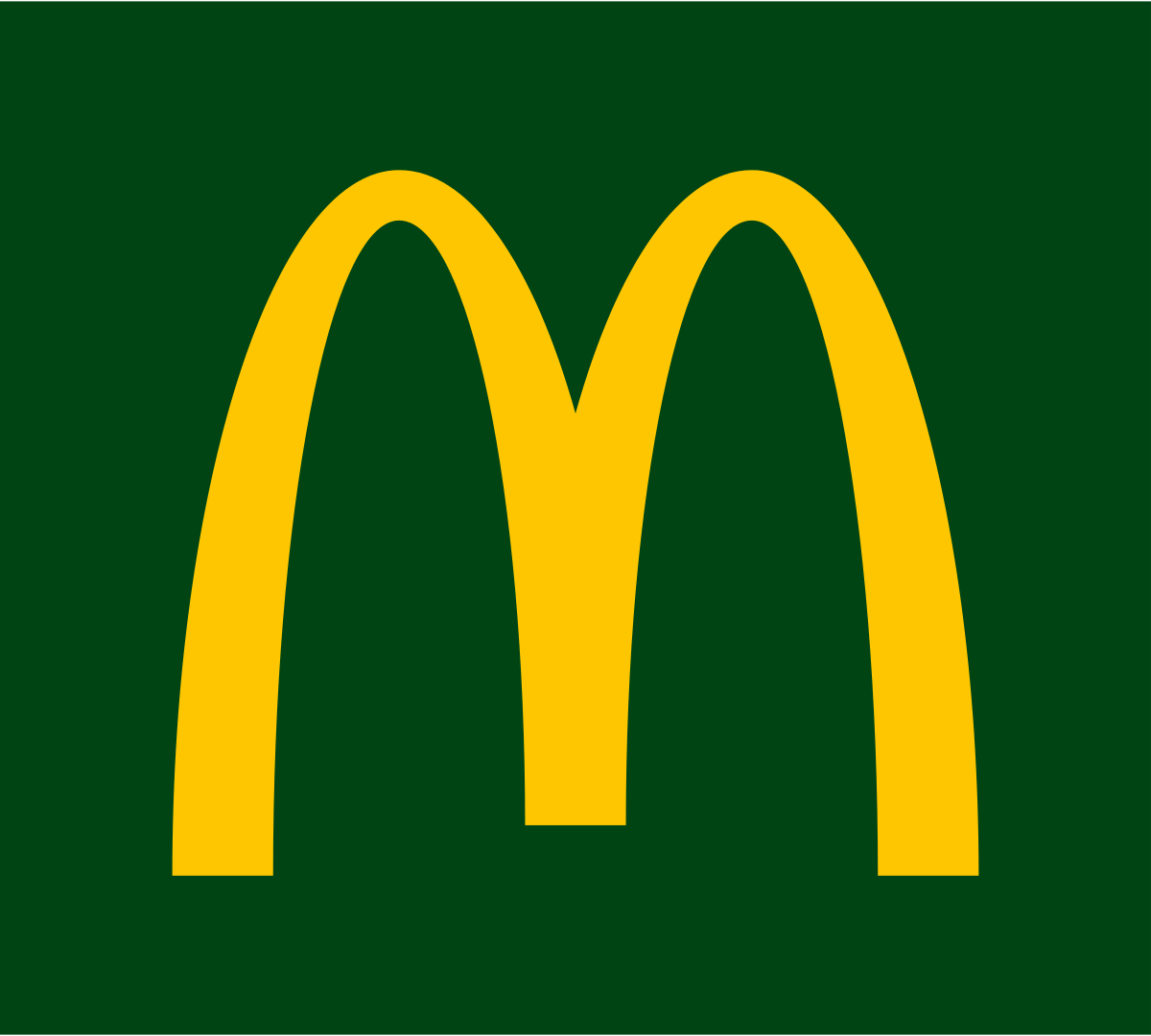 Pour changer le pied de page : 
Cliquer sur « Insertion »
Cliquer sur « en-tête et pied de page »
Sélectionner « Date et Heure », puis « Mise à jour automatique » et le format « XX.XX.XX »
Sélectionner « Numérode diapositive »
Écrire le texte souhaitédans la case « Pied de page »
Cliquez sur « Appliquer partout »
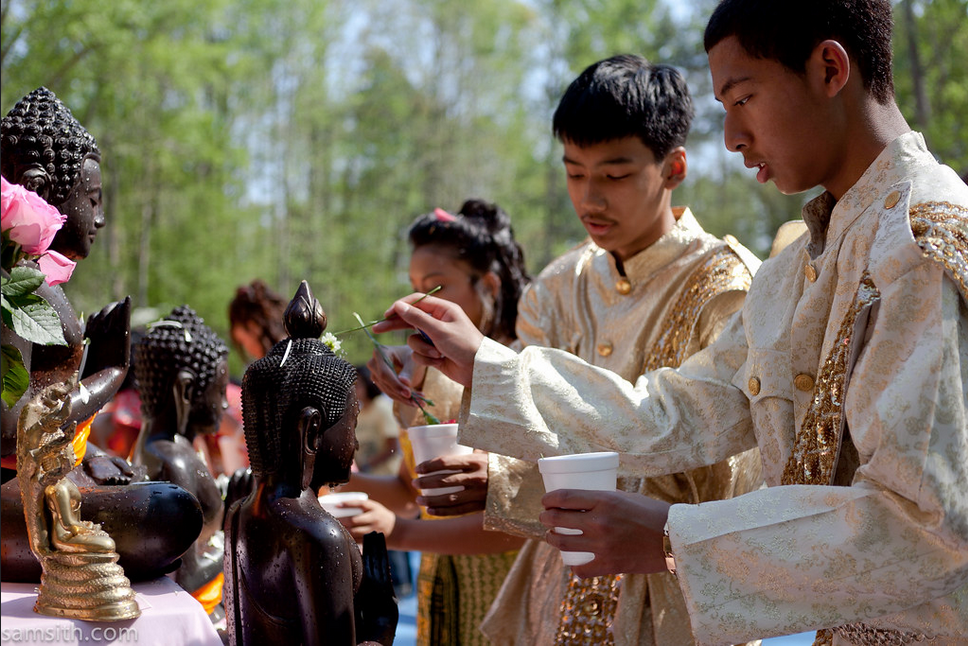 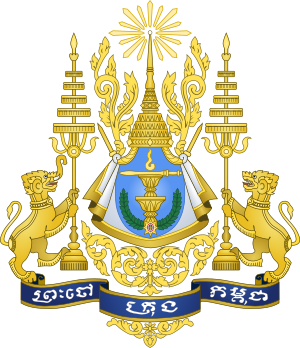 Le nouvel an se fête en avril
Le Cambodge est un royaume
Zones de texte :
Pour passer d’un niveaude puces à un autre :
Sélectionner la ligne souhaitée et utiliserla tabulation vers l’avantou vers l’arrière
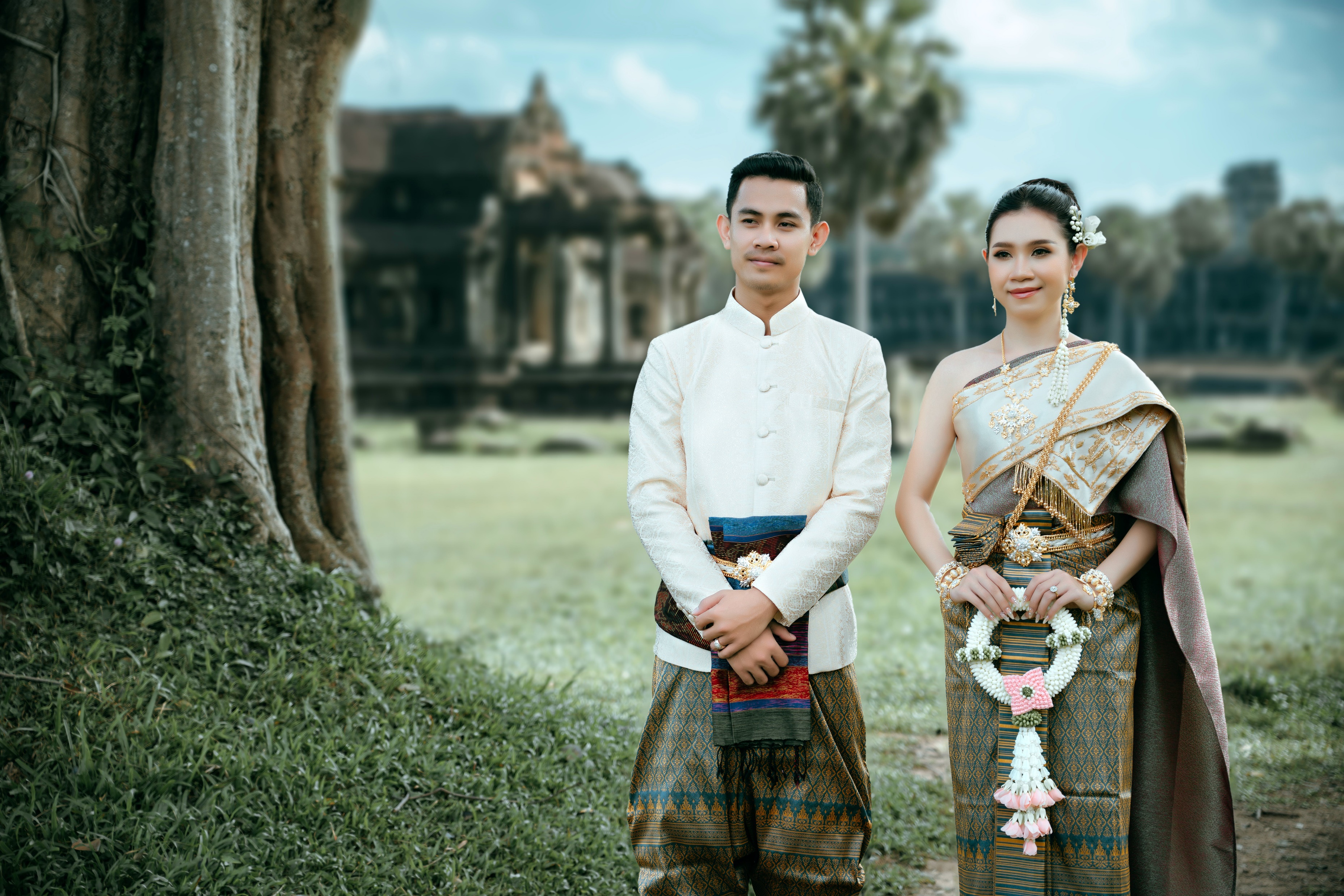 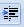 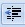 Les mariages au Cambodge durent 3 jours
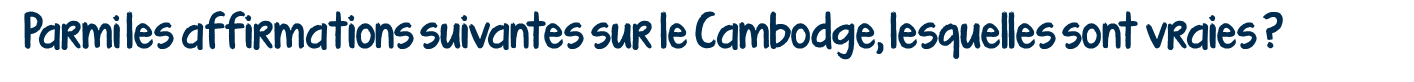 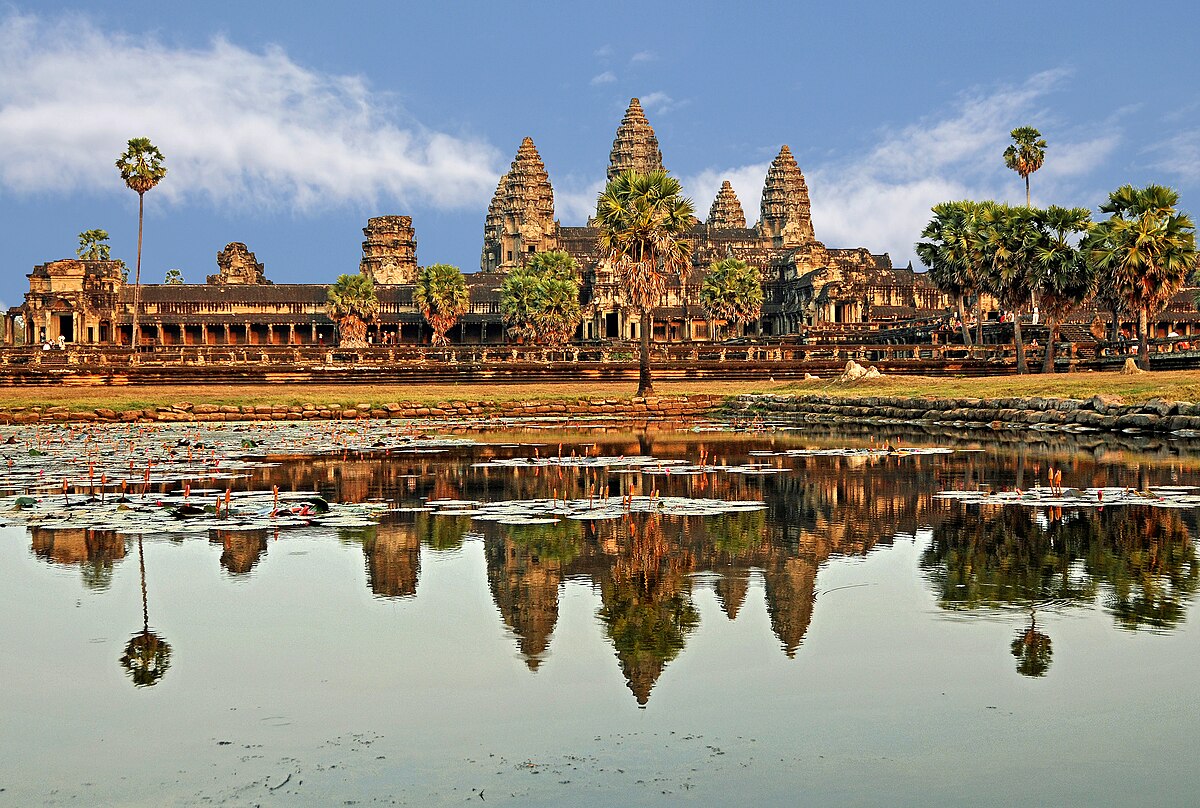 Le Cambodge est l’un des rares pays dans lequel on ne trouve pas de Mc Donald’s
Le temps de AnkorWat est la plus grande structure religieuse au monde
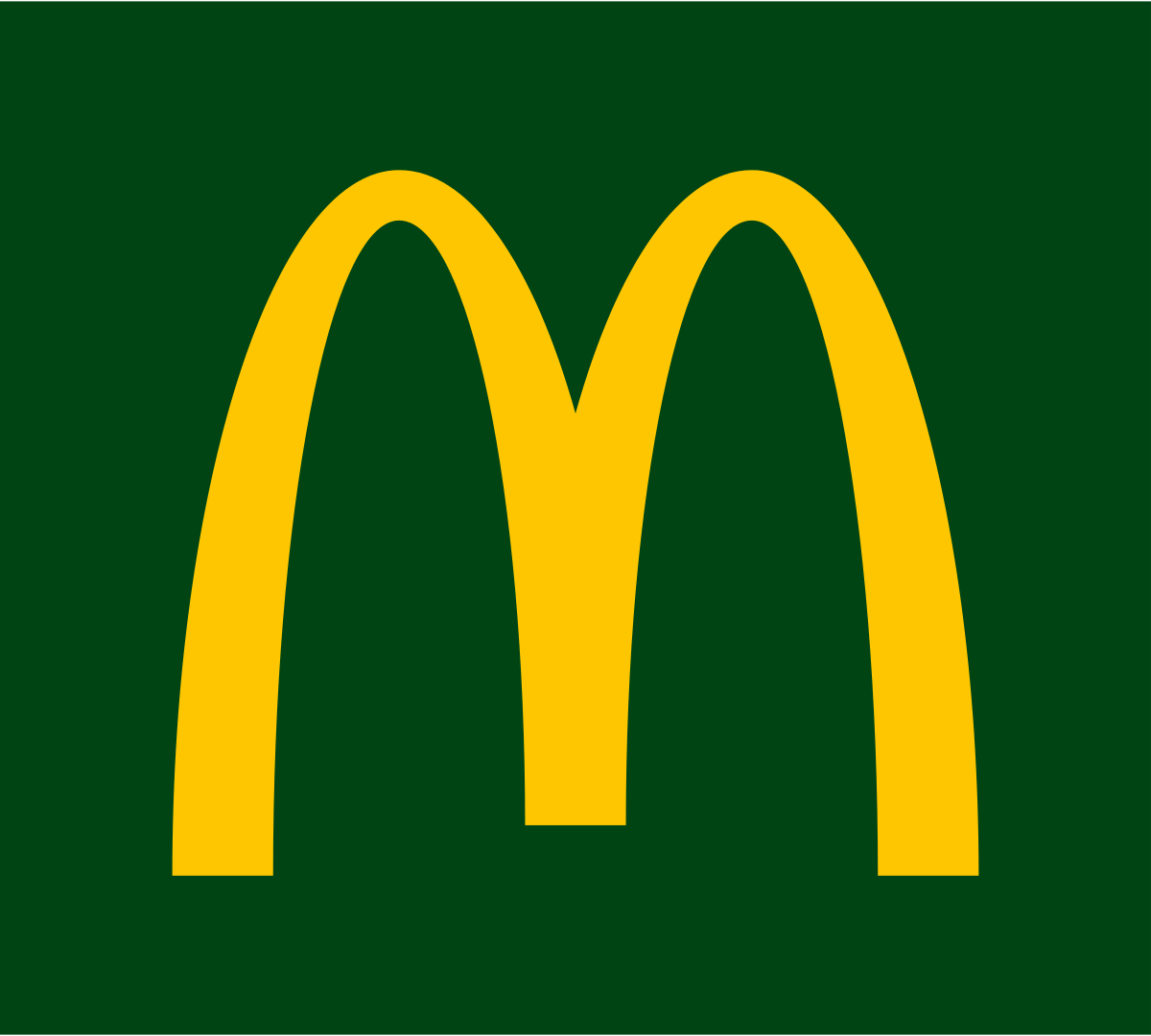 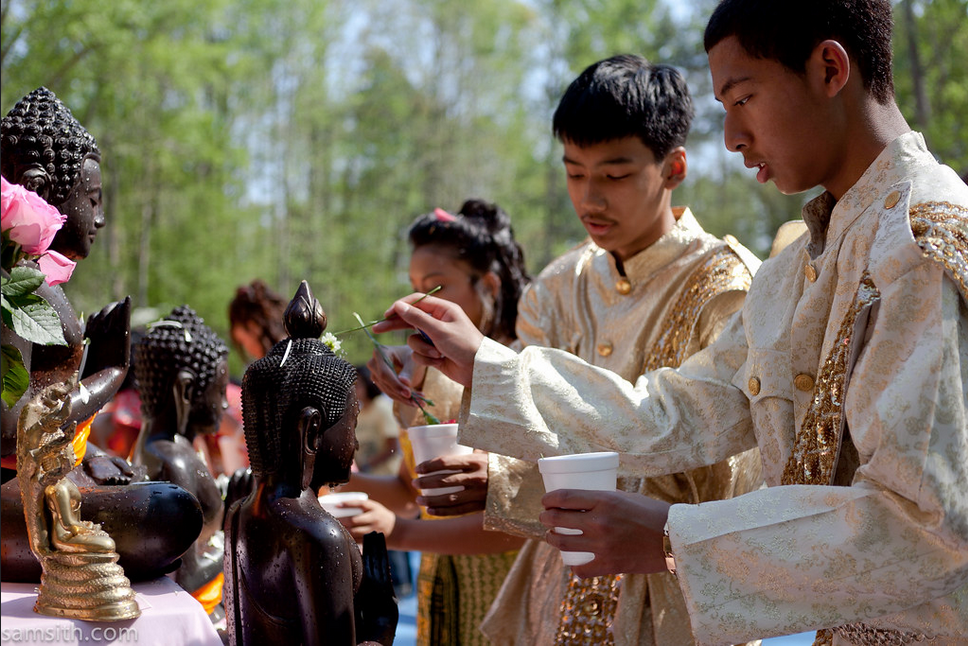 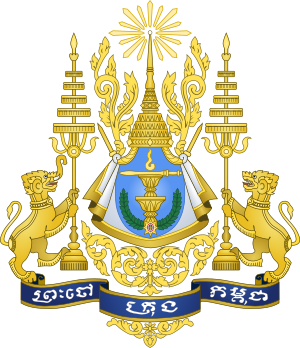 Le nouvel an se fête en avril
Le Cambodge est un royaume
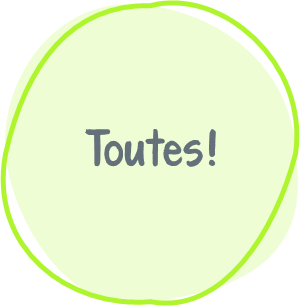 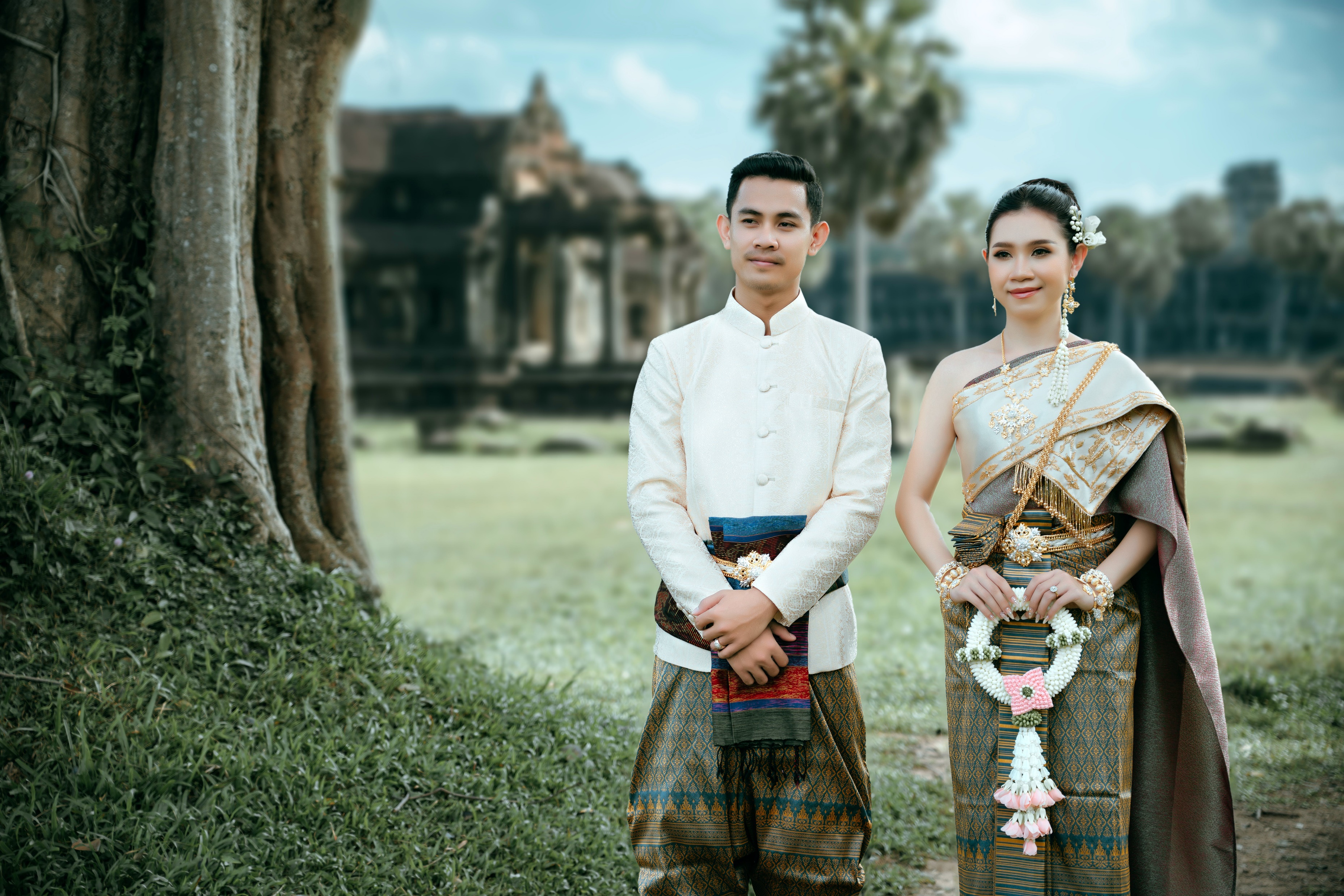 Les mariages au Cambodge durent 3 jours
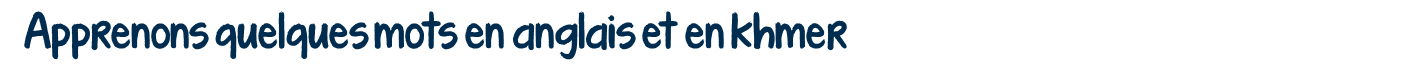 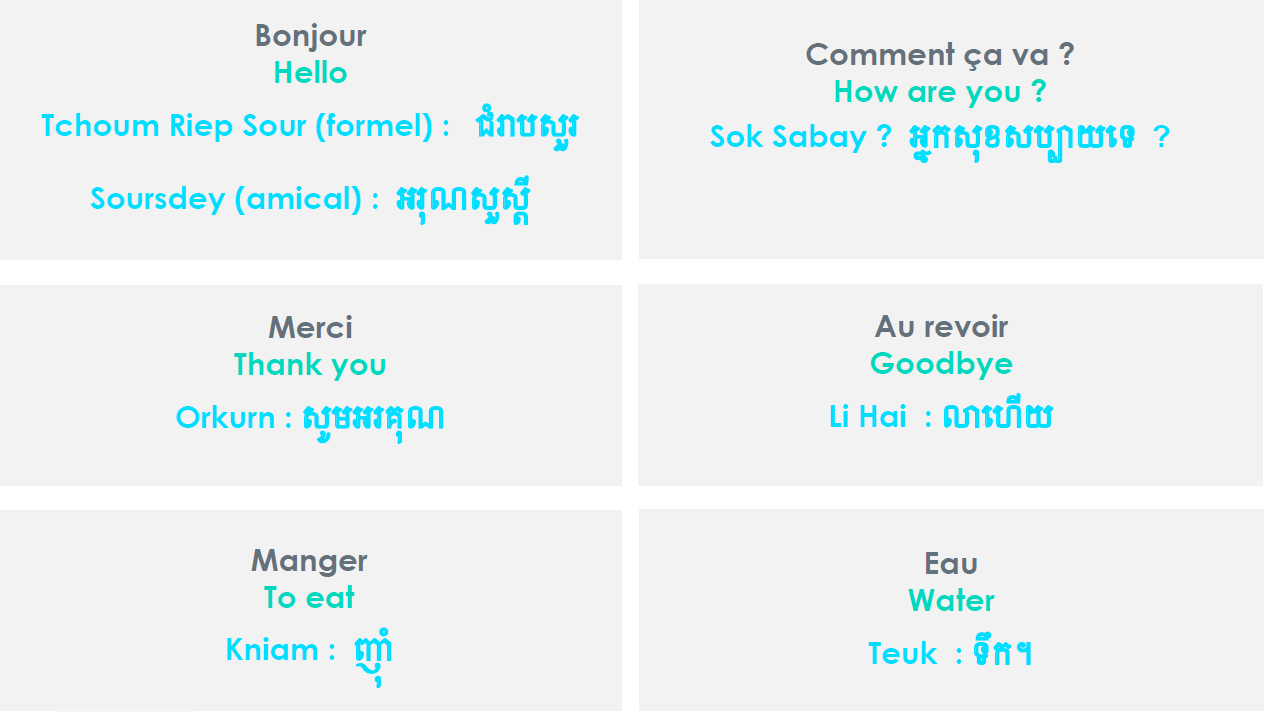 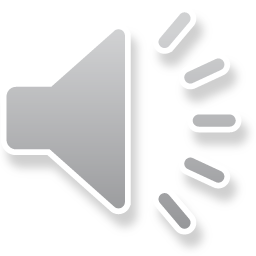 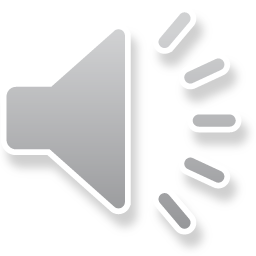 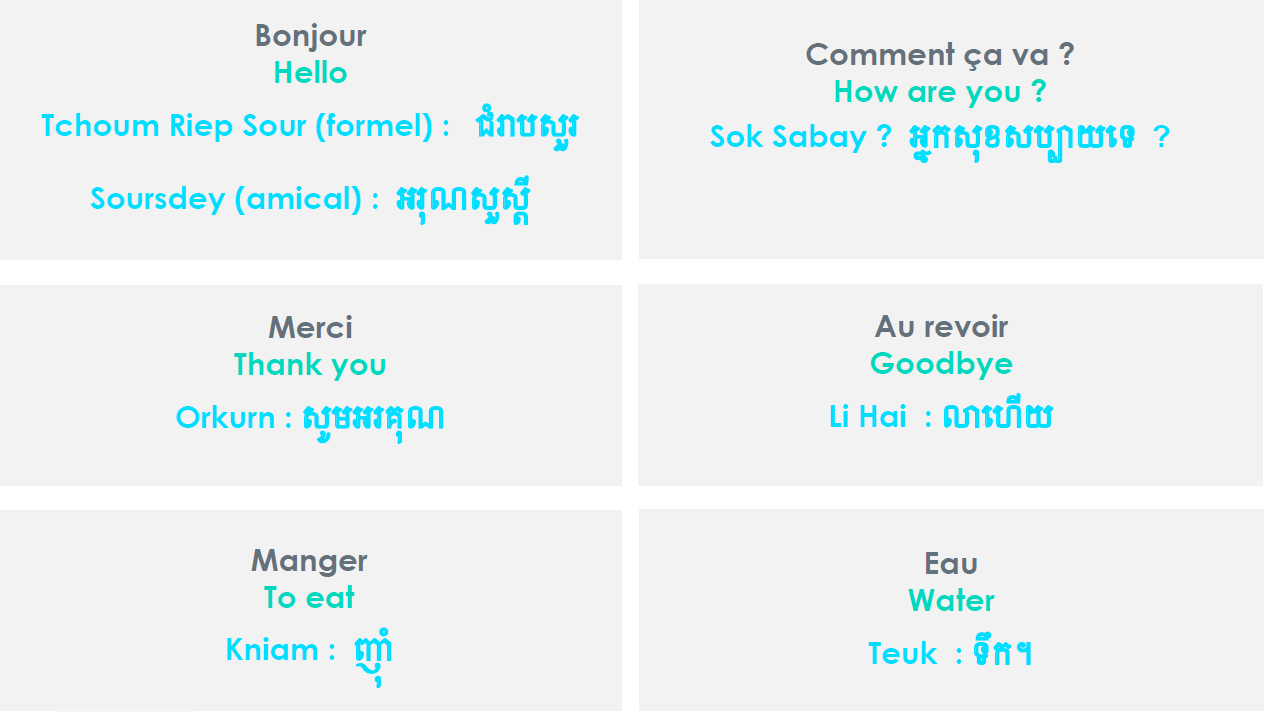 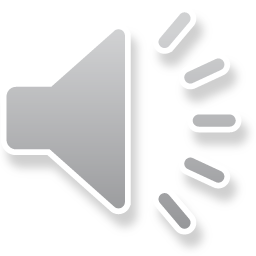 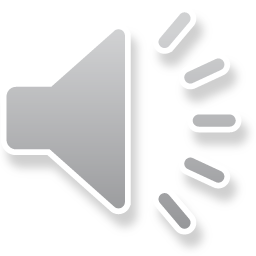 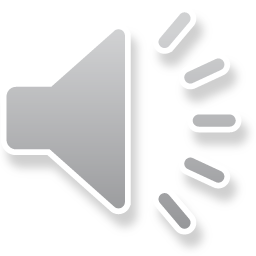 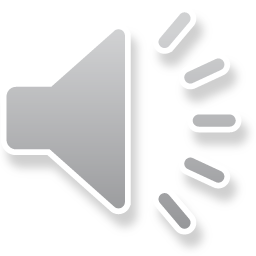 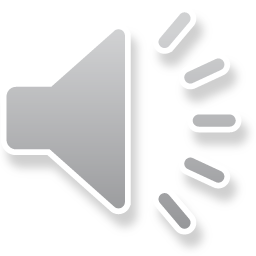 Pour écouter la prononciation des mots en Khmer, cliquez sur les pictos
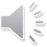 Slides de fin :
4 dominantes de couleurs ont été créées dans le masque pour les slides de fin(turquoise, jaune, bleu, et vert). Pour modifier la dominante de couleur : 
Dans l’onglet « accueil », cliquer sur « Disposition »
Modifier la disposition selon la couleur souhaitée
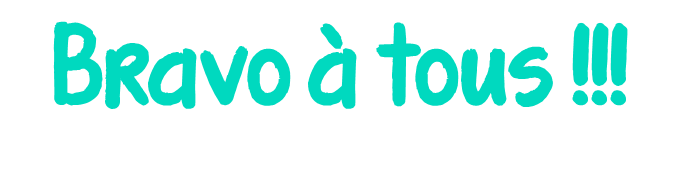 Pour plus d’informations, rendez-vous sur le site du Défi ecosystem :


www.ledefi.eco
Nom de la présentation
7 février 2024
18